Древнейшие стоянки на Нижнем Дону
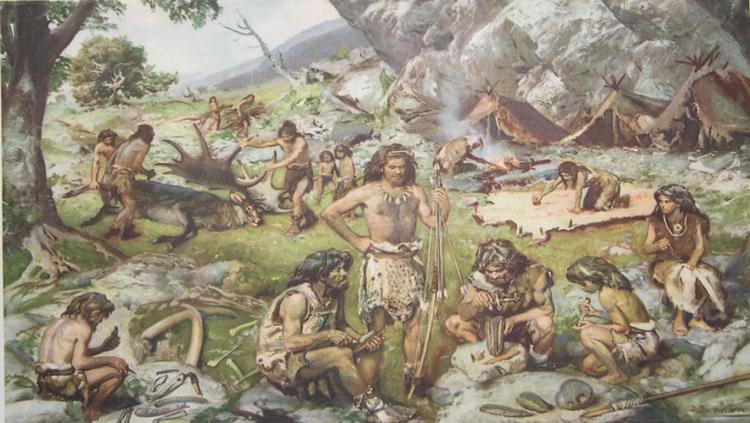 Какие науки помогают узнать историю нашего края?Что такое археологический источник?
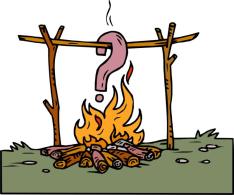 Основные понятия
Первобытность
Древние люди
Родовая община
Орудия труда
Собирательство
Охота
Религия
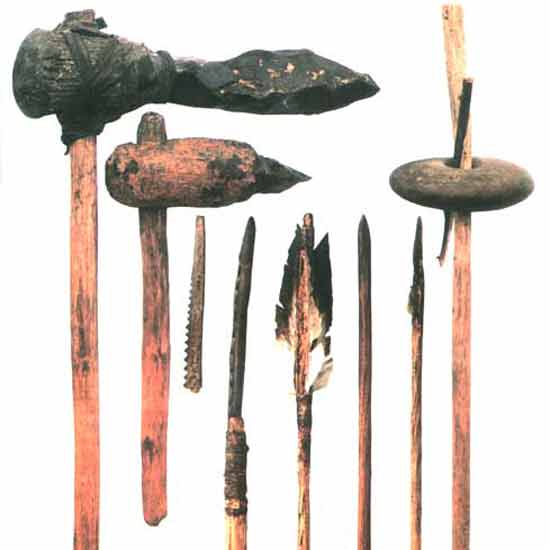 1.Охотники древнего каменного века (палеолита)
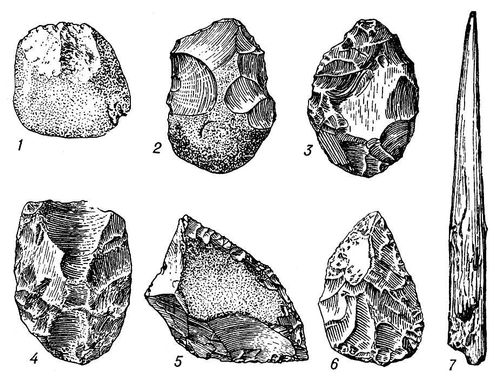 Первые люди появились на Нижнем Дону около 350тыс.лет назад. Люди передвигались вдоль рек, собирали съедобные растения и охотились. Древние орудия труда – рубила, изготовлялись из кремня путем грубой обивки кремневой гальки.
Намного чаще встречаются следы человека, относящиеся к периоду 40-14 тыс. лет до н.э. люди занимались охотой на бизонов, лошадей , оленей. Применялись ловчие ямы, загоны. 

Очажные пятна- следы древнейших очагов, огонь в которых поддерживался постоянно.
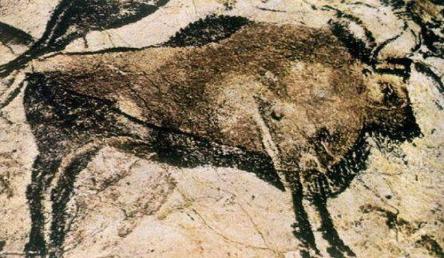 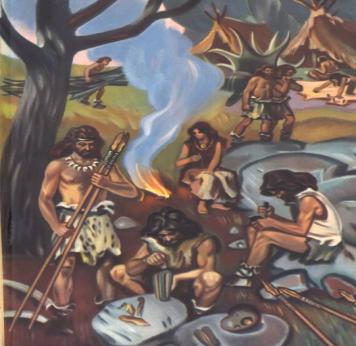 2.Средний каменный век (мезолит)
Около 13 тысяч лет до н.э. произошло изменение климата. Резкое потепление вызвало исчезновение больших стад крупных животных. Теперь люди часто передвигались в поисках пропитания. Рыболовство занимало значительное место в занятиях людей.
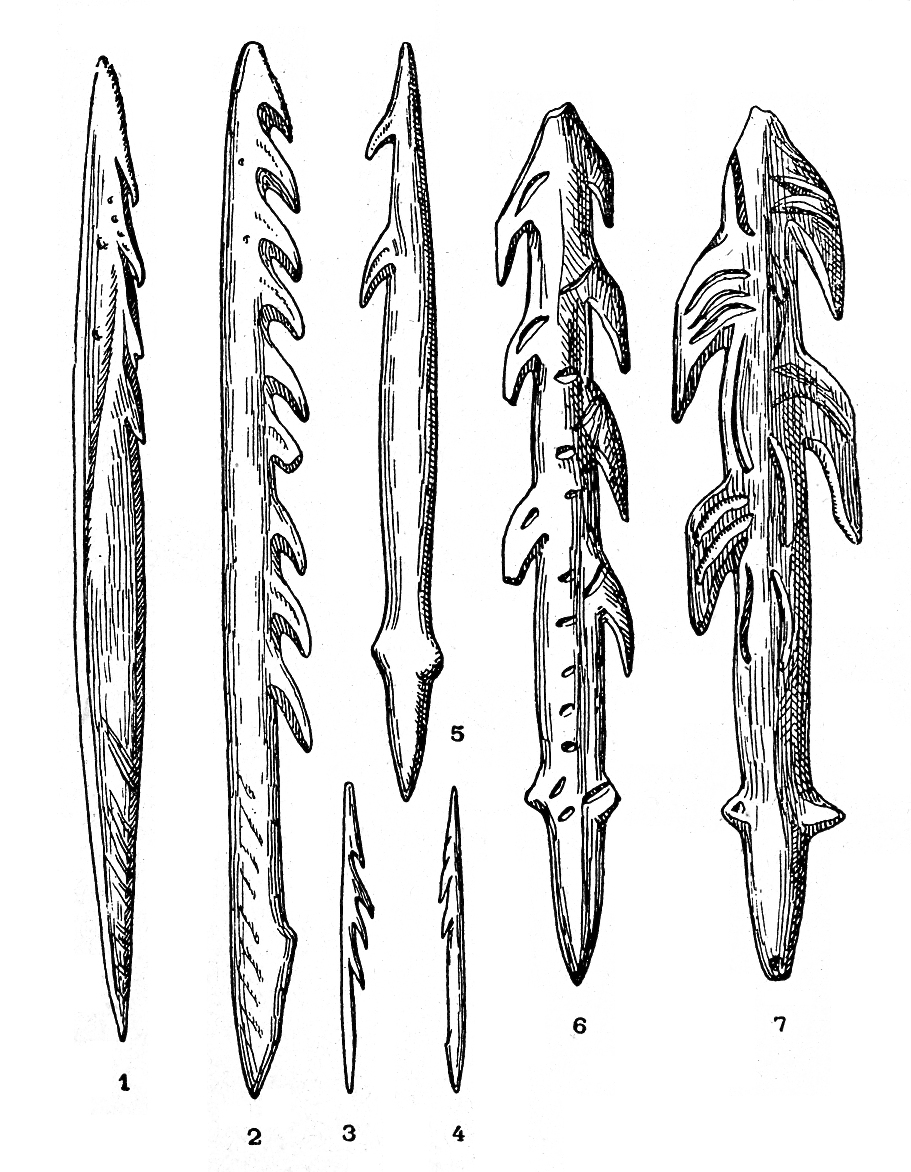 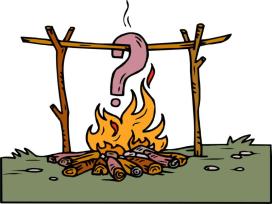 Какие следы древнейшего человека были найдены в нашем крае?О чем может рассказать очажное пятно?
1. Составь рассказ на тему: «Жизнь людей каменного века».2.Нарисуй орудия труда, использовавшиеся древним человеком и подпиши их.
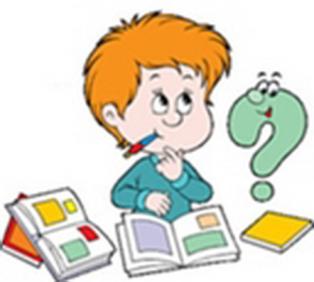